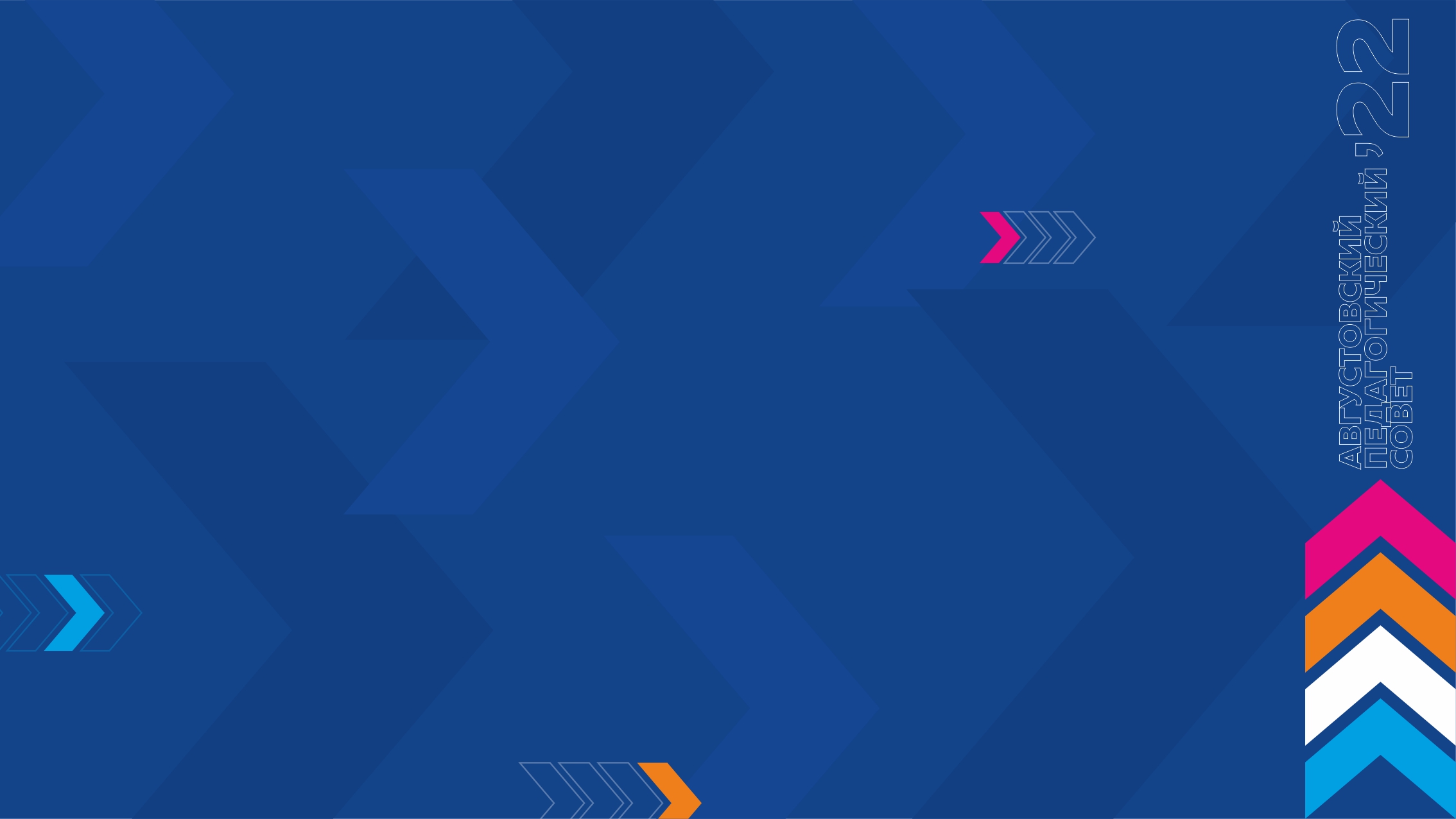 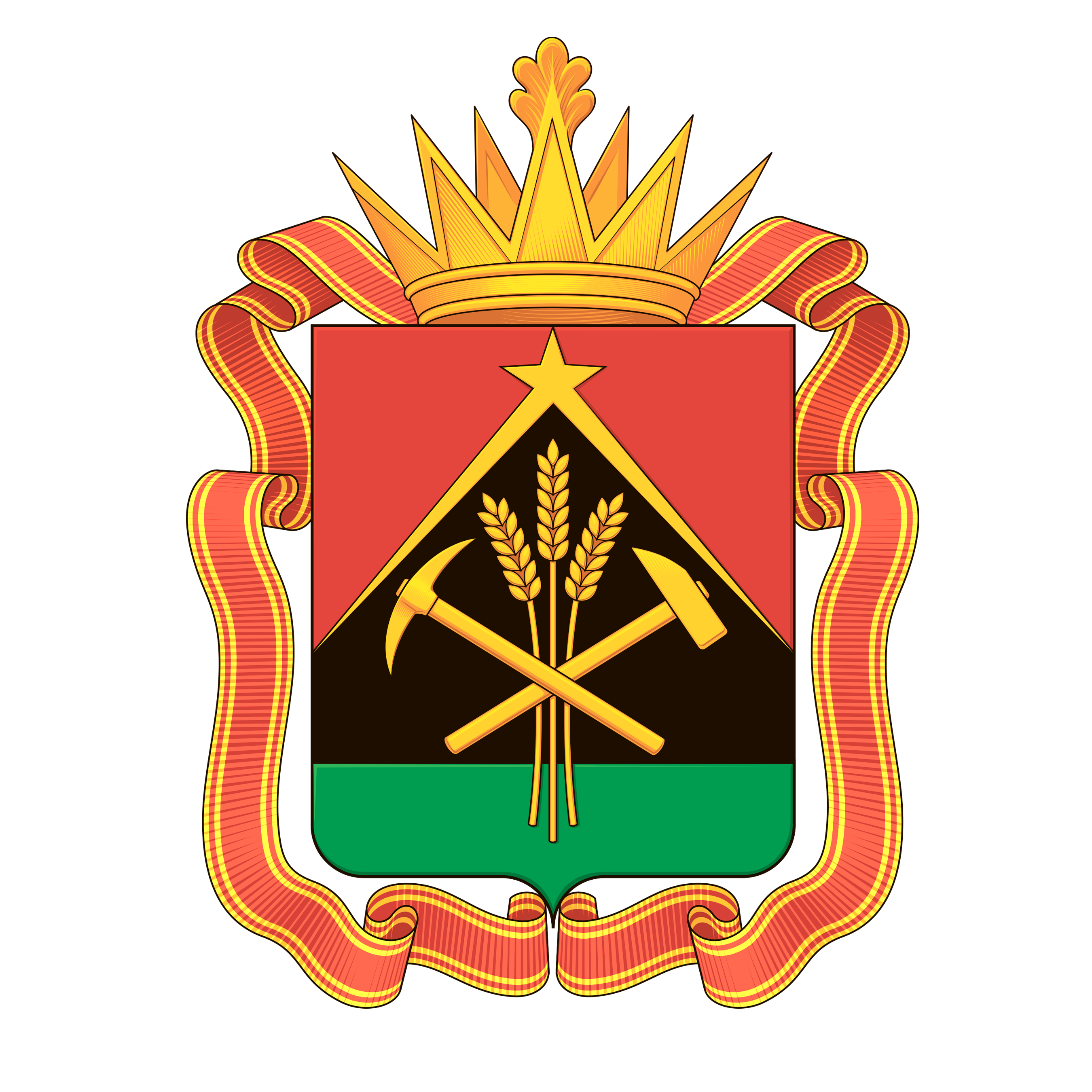 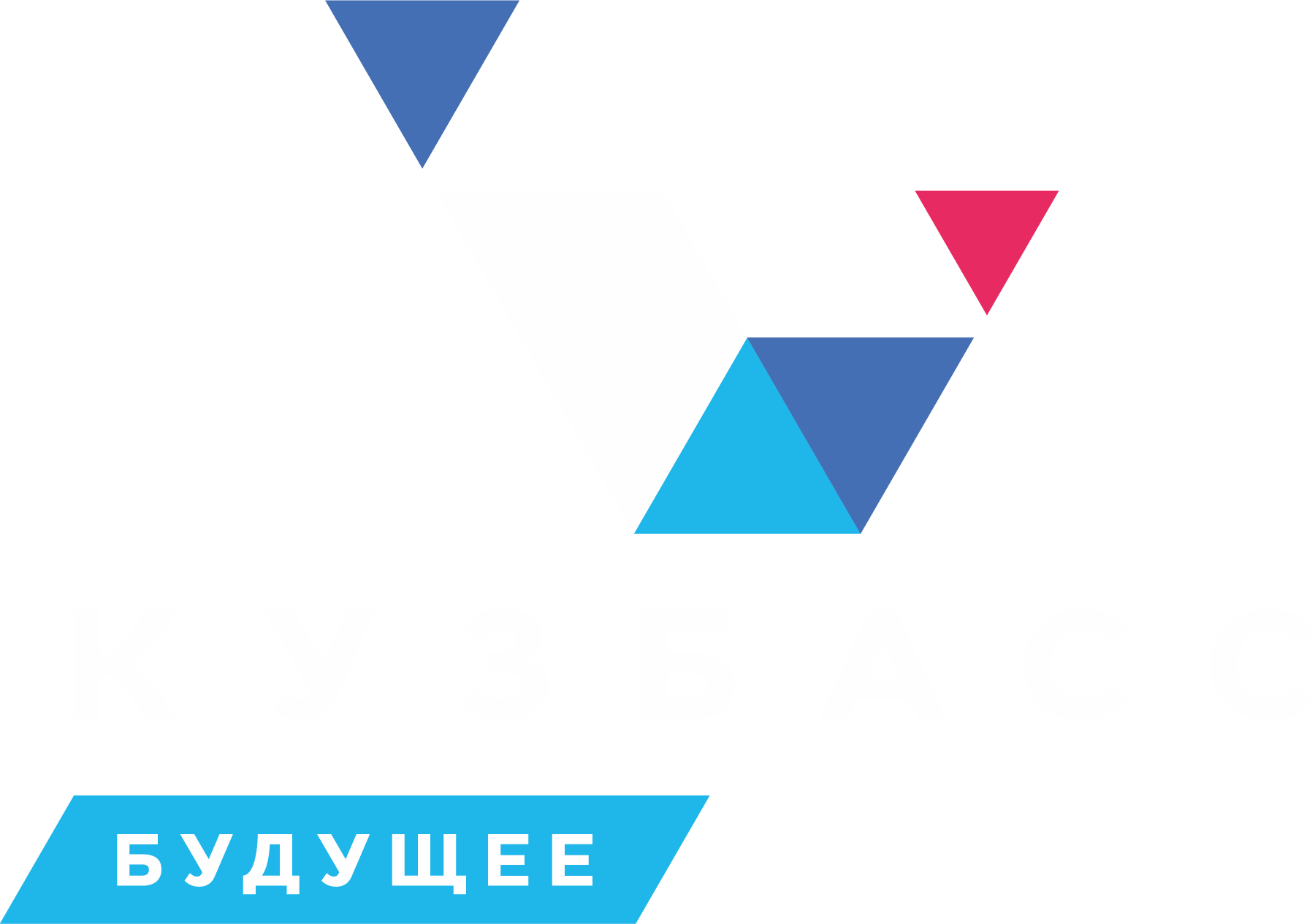 Реализация 
ЦЕЛЕВОЙ МОДЕЛИ НАСТАВНИЧЕСТВА
 в г. Новокузнецке
Галиуллина Елена Михайловна, 
методист НМО МАОУ ДПО ИПК
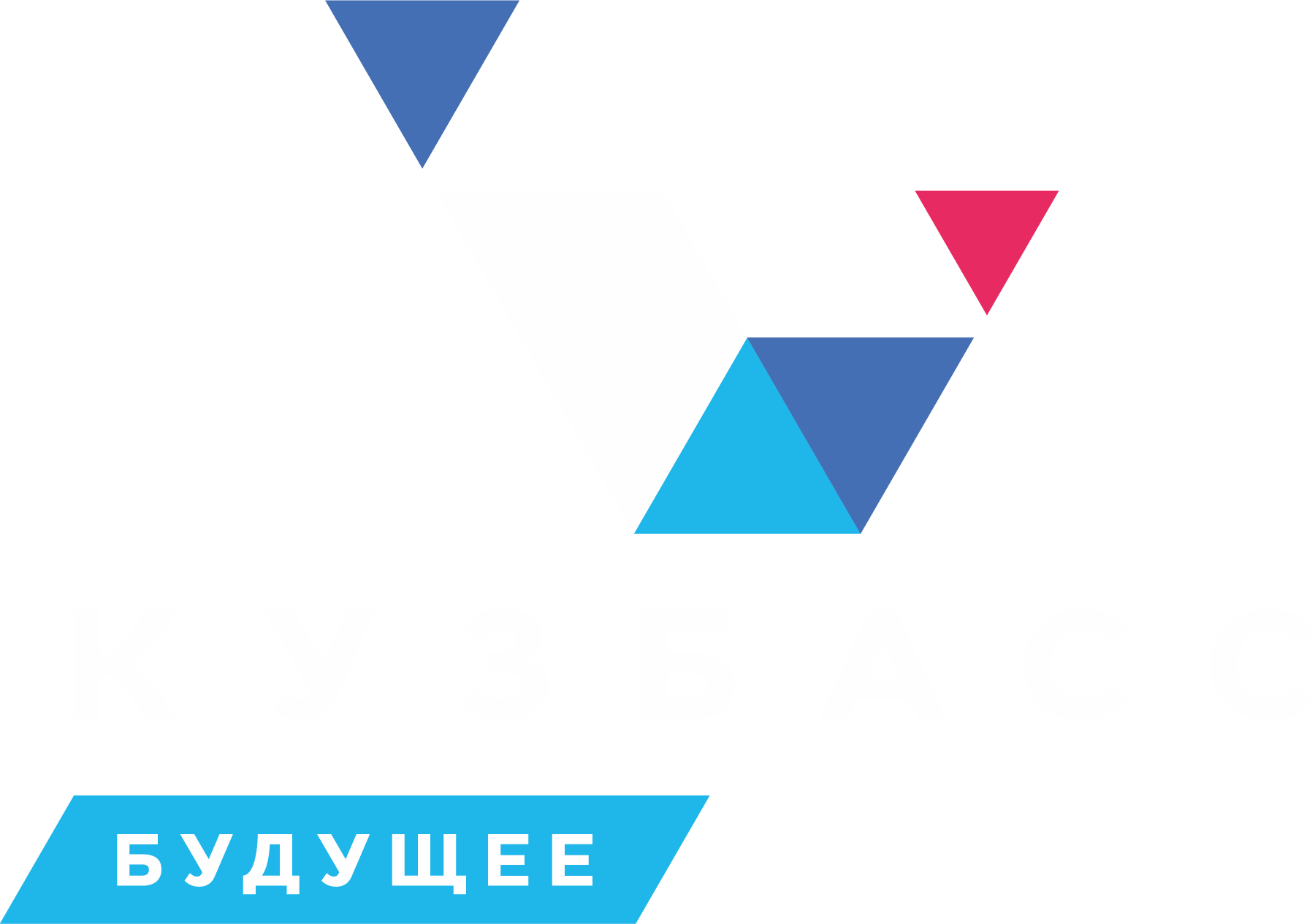 Нормативные документы реализации ЦМН
Распоряжение Минпросвещения РФ № 145 от 25.12.2019 «Об утверждении методологии (целевой модели) наставничества обучающихся для организаций, осуществляющих образовательную деятельность по общеобразовательным, дополнительным общеобразовательным и программам среднего профессионального образования, в том числе с применением лучших практик обмена опытом между обучающимися».Письмо Минпросвещения России и Профессионального союза работников народного образования и науки РФ № АЗ-1128/08 от 21.12.2021 «Методические рекомендации по разработке и внедрению системы (целевой модели) наставничества педагогических работников в образовательных организациях»Приказ Министерства образования Кузбасса № 1605 от 28.06.2022 «О системе наставничества педагогических работников в образовательных организациях Кемеровской области – Кузбасса, осуществляющих образовательную деятельность по реализации основных и дополнительных общеобразовательных программ и образовательных программ среднего профессионального образования»Приказ КОиН № 1438 от 29.12.2020 «Об утверждении плана мероприятий (Дорожная карта) по внедрению целевой модели наставничества на 2021-2024 г. г.»
Цель системы (целевой модели) наставничества педагогических работников
Создание системы правовых, организационно-педагогических, учебно-методических, управленческих, финансовых условий и механизмов развития наставничества в образовательных организациях для     обеспечения непрерывного профессионального роста и профессионального самоопределения педагогических работников, самореализации и закрепления в профессии, включая молодых/начинающих педагогов
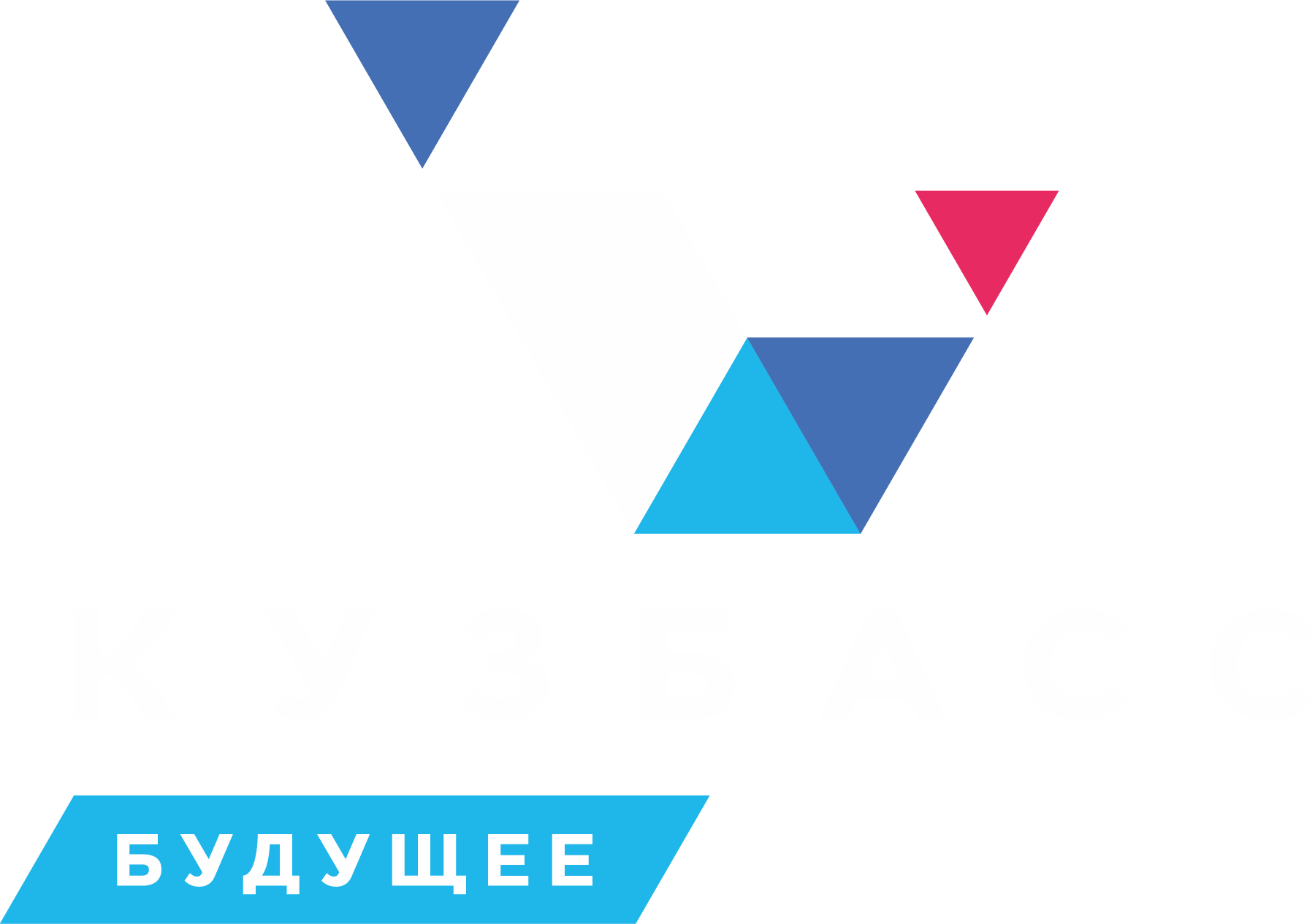 Задачи системы (целевой модели) наставничества педагогических работников
Содействовать повышению правового и социально-профессионального статуса наставников, соблюдению гарантий профессиональных прав и свобод наставляемых;
Обеспечивать соответствующую помощь в формировании межшкольной цифровой информационно-коммуникативной среды наставничества, взаимодействия административно-управленческих (вертикальных) методов и самоорганизующихся недирективных (горизонтальных) инициатив;
Оказывать методическую помощь в реализации различных форм и видов наставничества педагогических работников в образовательных организациях;
Способствовать формированию единого научно-методического сопровождения педагогических работников, развитию стратегических партнерских отношений в сфере наставничества на институциональном и внеинституциональном уровнях.
Формы наставничества в образовательной организации
Целевая модель наставничества
 педагогических работников
Педагог – педагог
 Руководитель образовательной организации – педагог 
Работодатель – студент педагогического вуза/колледжа 
Педагог вуза/колледжа – молодой педагог образовательной организации
Социальный партнер – педагогический работник образовательной организации
Модели взаимодействия по форме наставничества «Педагог – педагог»
«опытный педагог – молодой специалист»
«лидер педагогического сообщества – педагог, испытывающий профессиональные затруднения в   сфере   коммуникации»
«педагог-новатор – консервативный педагог»
«опытный предметник – неопытный предметник»
Опорные площадки МАОУ ДПО ИПК по реализации ЦМН
МБОУ «СОШ № 79» «Наставничество как одна из форм профессионального, личностного и творческого развития педагогов и учащихся» 
МБОУ «ООШ № 43» «Наставничество в общеобразовательной организации»
МАОУ «СОШ № 110» «Реализация целевой модели наставничества»
Мониторинг эффективности реализации ЦМН
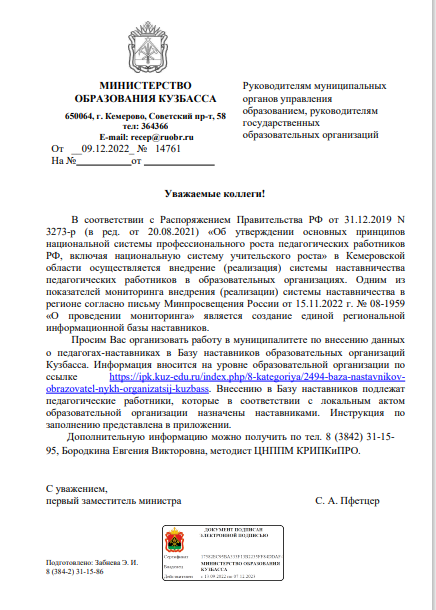 База наставников образовательных организаций Кузбасса – заполнить до 16.01.2023
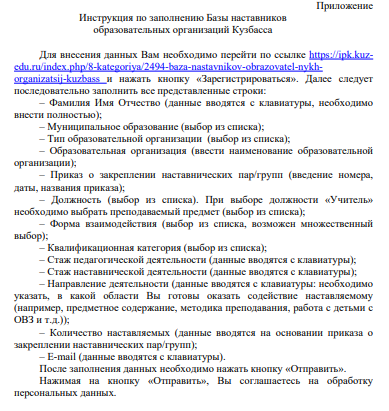 2022 г. Мониторинг реализации ЦМН в ДООКоличество наставников – 74 чел.
На сайте ОО размещаются сведения по реализации ЦМН
Федеральная, региональная, муниципальная и локальная нормативно-правовая база в сфере наставничества;
Персонализированные программы наставничества педагогических работников;
Лучшие кейсы персонализированных программ наставничества педагогических работников;
Базы наставников и наставляемых;
Методические рекомендации;
Новости и анонсы мероприятий и программ наставничества педагогических работников ОО;
Результаты персонализированных программ наставничества педагогических работников в ОО после их завершения.
Муниципальный координатор реализации целевой модели наставничества в г. НовокузнецкеГалиуллина Елена Михайловна,методист НМО МАОУ ДПО ИПК, каб. 1088 (3843) 73-75-54nmo.ipk@mail.ru